General knowledge quiz
By Annie Stephens
What is the capital of Wales?
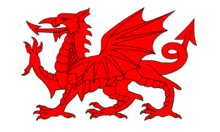 a)Spain
 b)London
 c)Cardiff
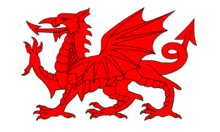 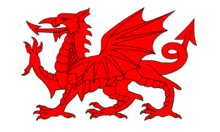 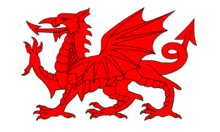 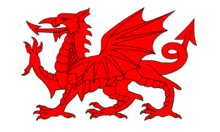 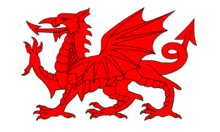 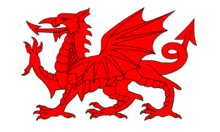 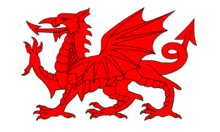 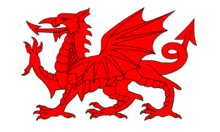 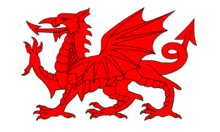 correct!
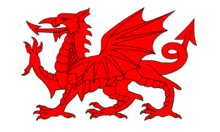 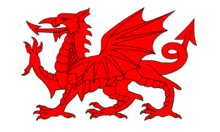 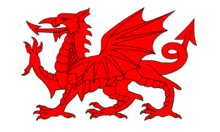 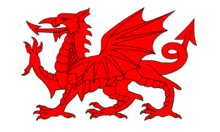 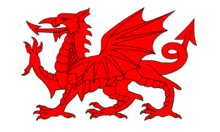 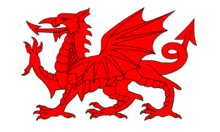 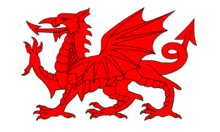 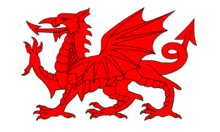 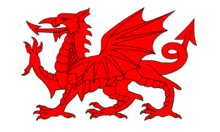 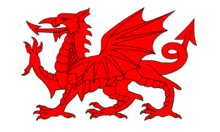 wronggggg of course
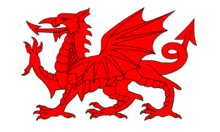 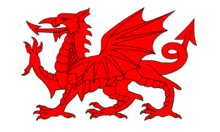 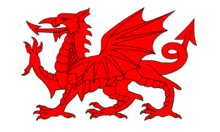 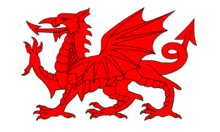 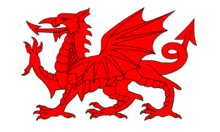 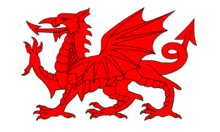 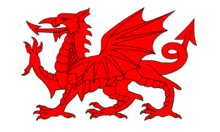 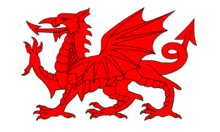 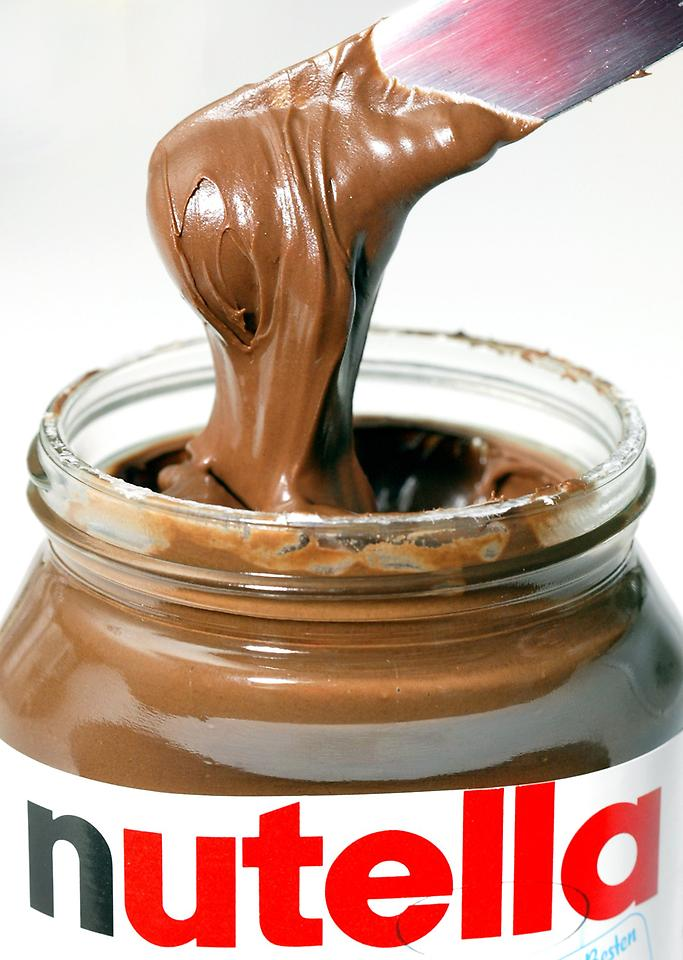 When did the creator of Nutella die?
a) January 2014
 b) February 2015
 c) October 1994
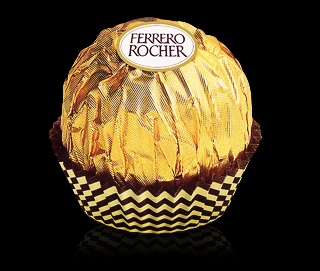 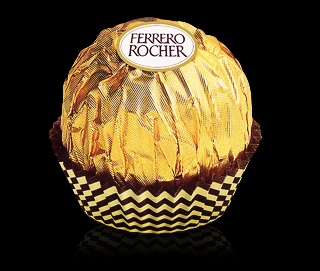 WELL DONE  you know your stuff!
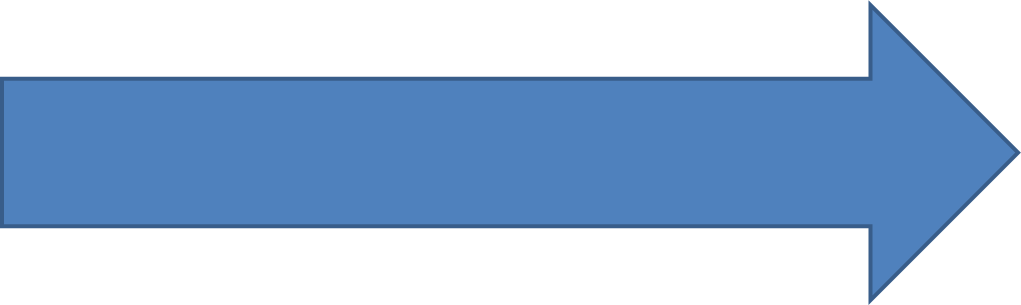 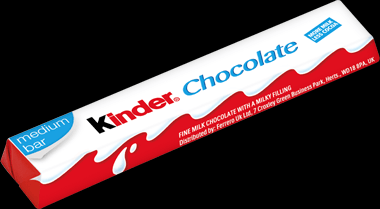 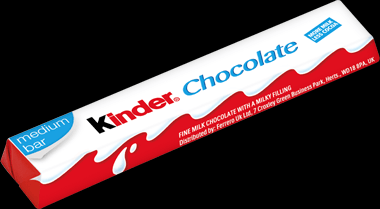 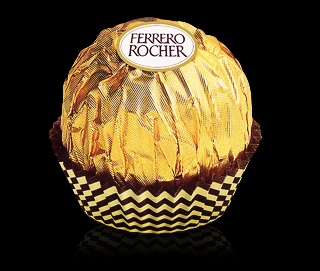 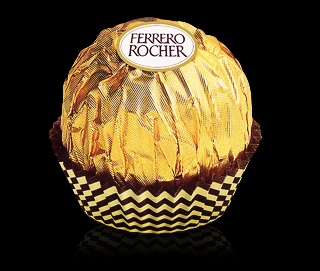 Noooo why would you make this mistake???
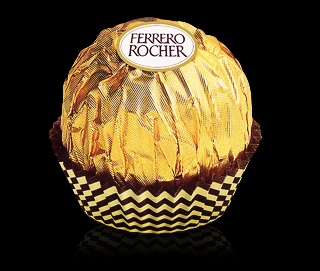 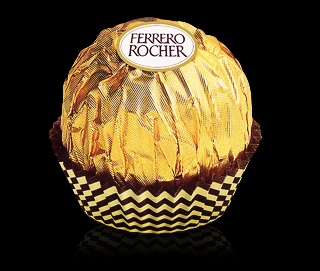 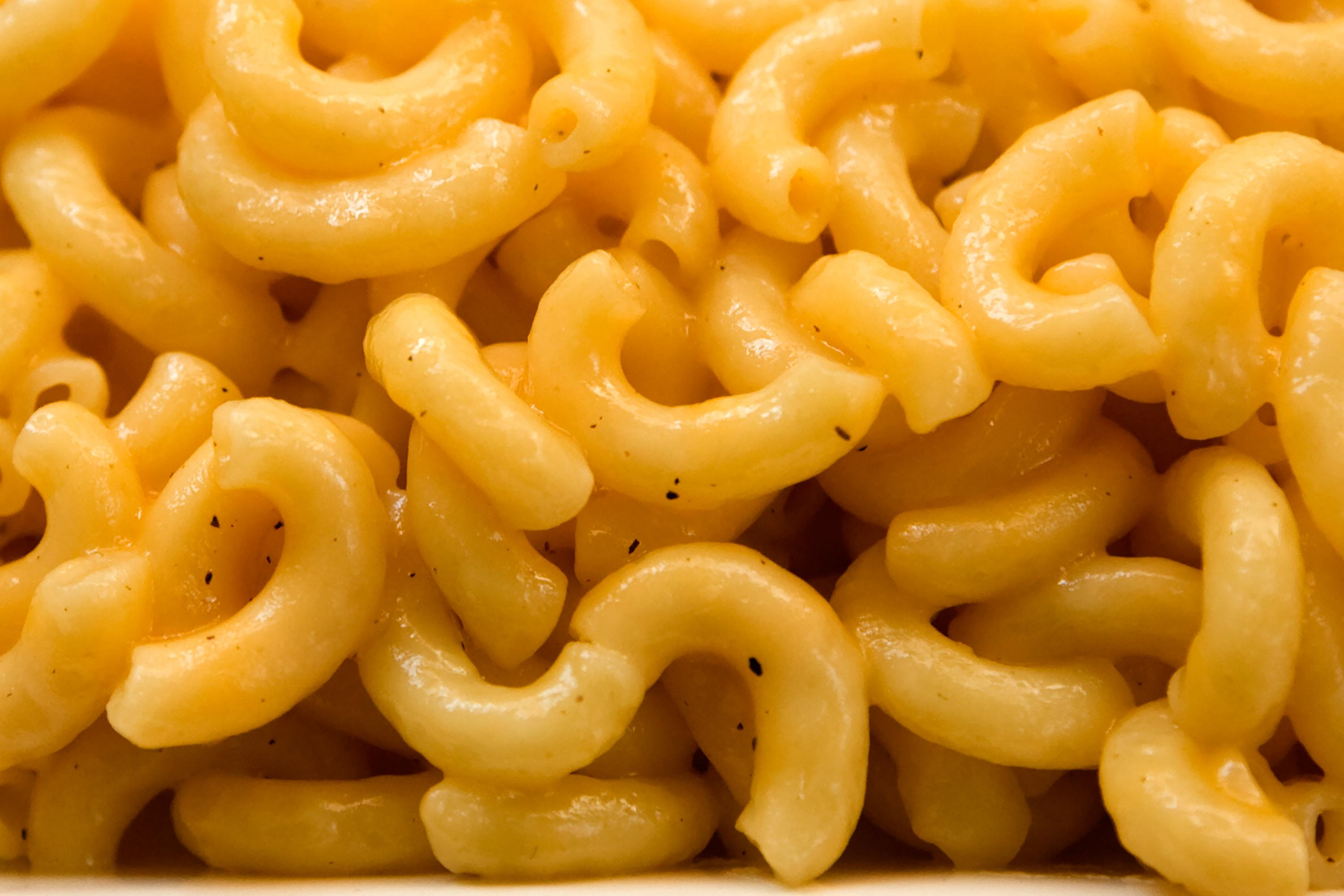 Who introduced macaroni to the US?
A) Abraham Lincoln
 B) Neil Armstrong
 C) Thomas Jefferson
 D) Jamie Oliver
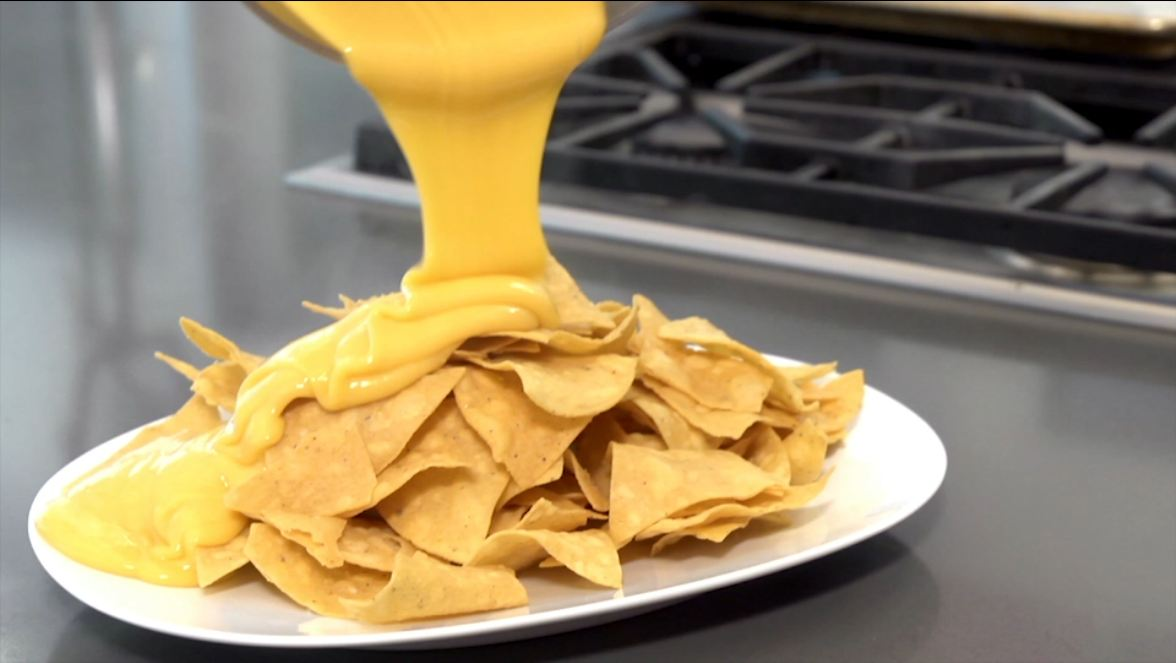 yay well done!
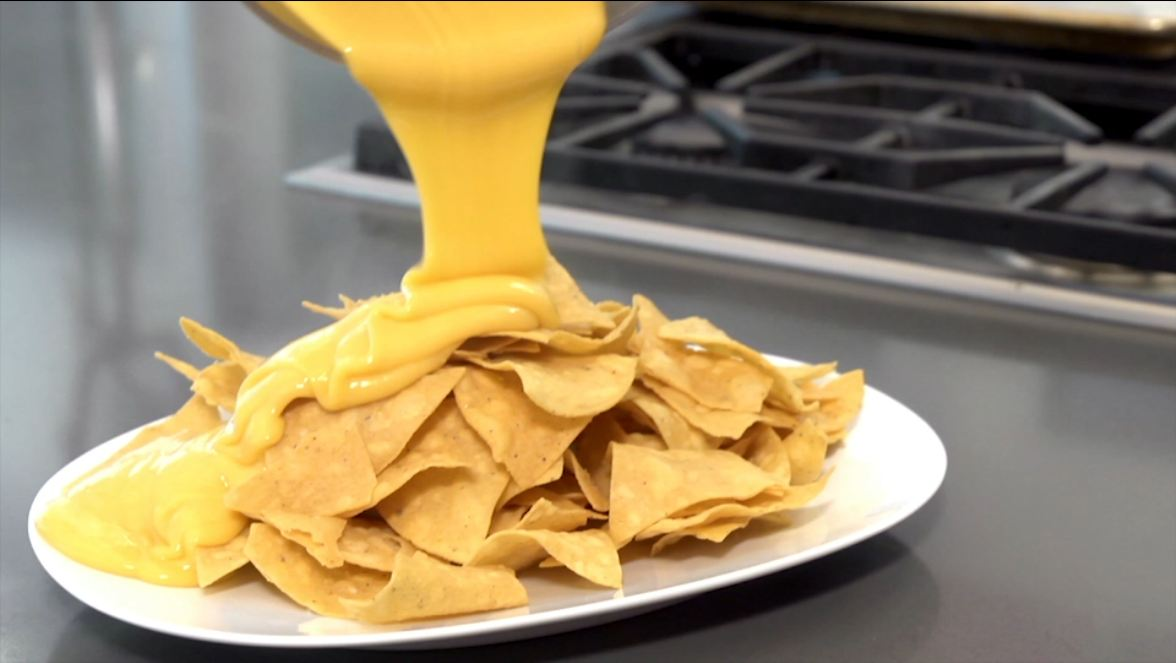 nooooooo!
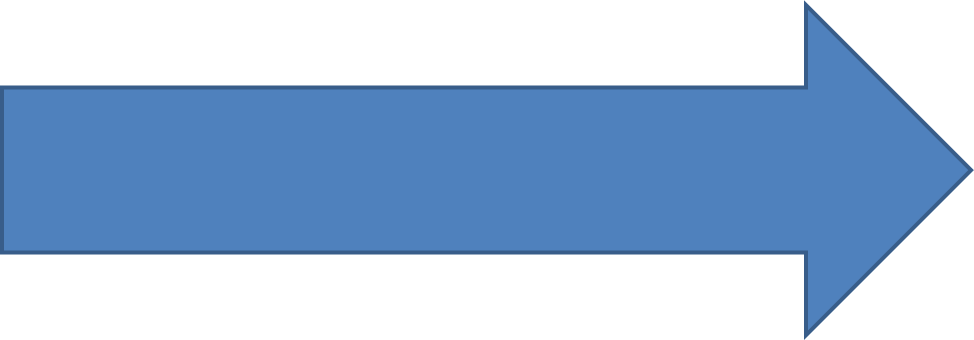 well done you’ve finished
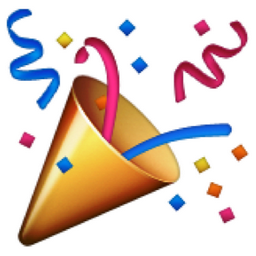 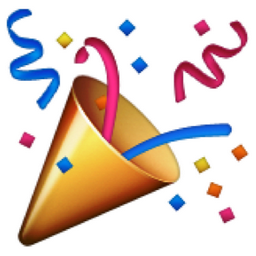 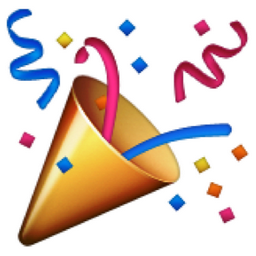